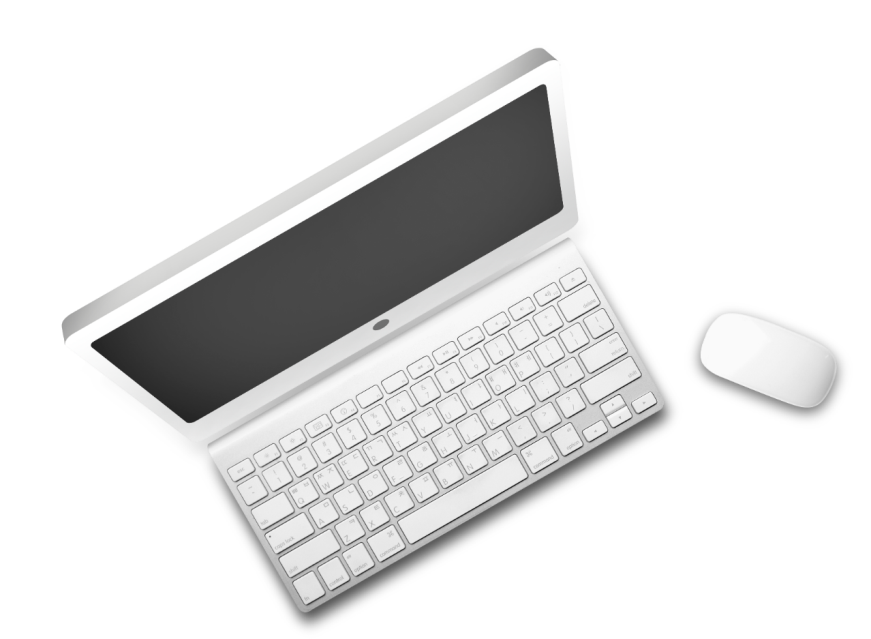 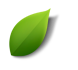 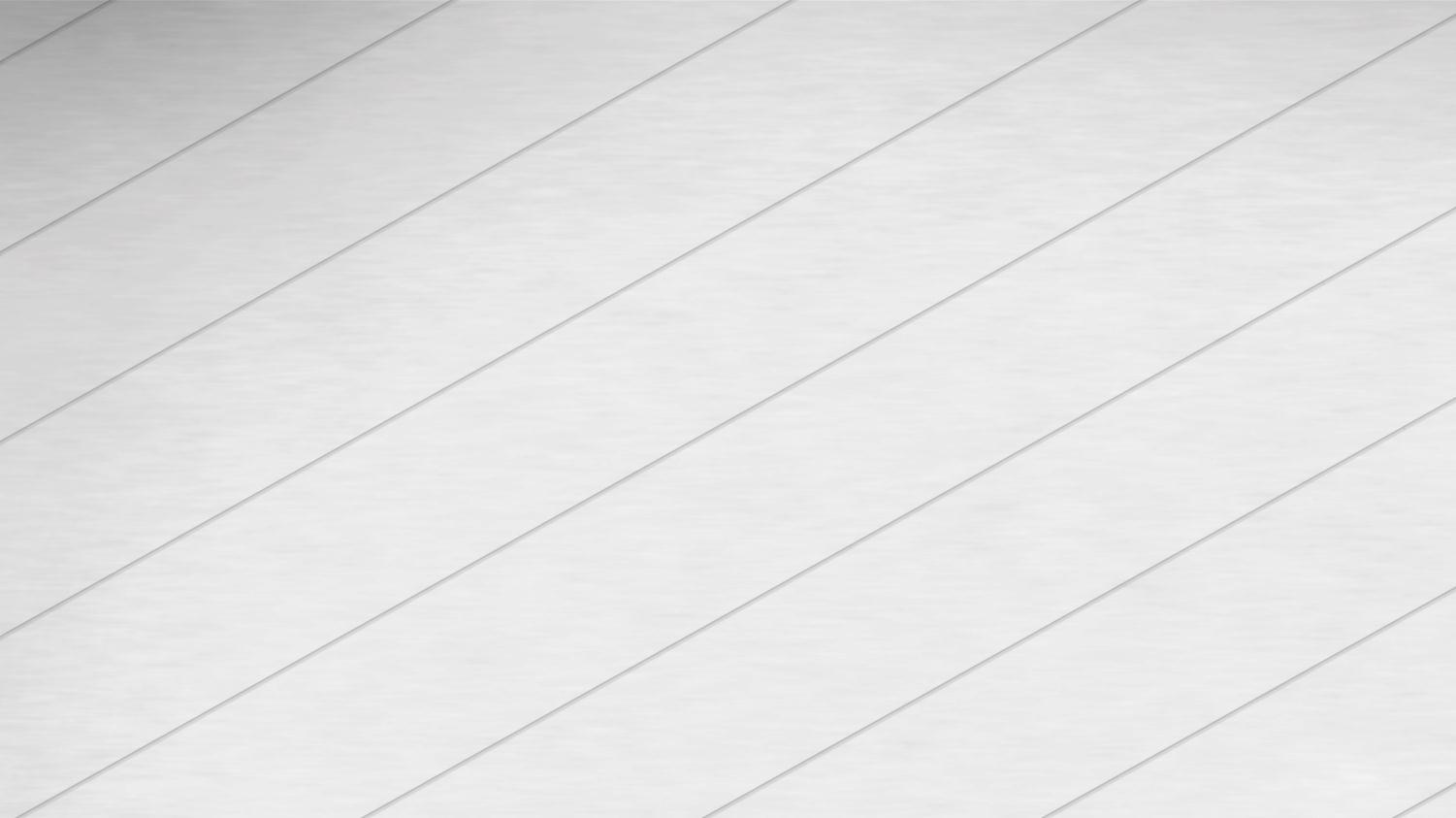 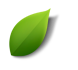 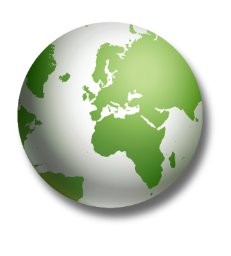 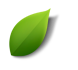 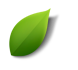 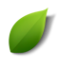 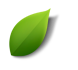 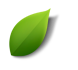 6月工作总结7月工作规划
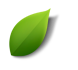 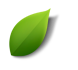 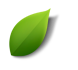 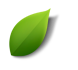 月
度
工
作
总
结
培训组    2019年6月
6月工作完成情况
CONTENT
01
6月新员工培训总结
02
6月员工分层培训总结
03
6月管理协助总结
04
7月工作计划
1、新员工培训总结
本月共有8位新员工参加培训，其中4位新员工比表现比较优秀，1位新员工学习状态不好，已经被淘汰。建议各区域主管/经理在招聘时对新人素质进行严格把关。
2、分层培训—业务培训
网络硬件、服务器等类的培训
垃圾焚烧专场培训
1、解读垃圾焚烧行业检查文件，并做公司全员培训；
2、编写垃圾焚烧企业端基础资料填写的课件， 并录制视频为在值守的垃圾焚烧企业做相应的服务。
选修课：SQL培训
培训交接安排
4.0交换系列课程培训
A
C
B
D
STEP
STEP
STEP
STEP
2、分层培训—管理层培训
应到17人，实到16人，94%
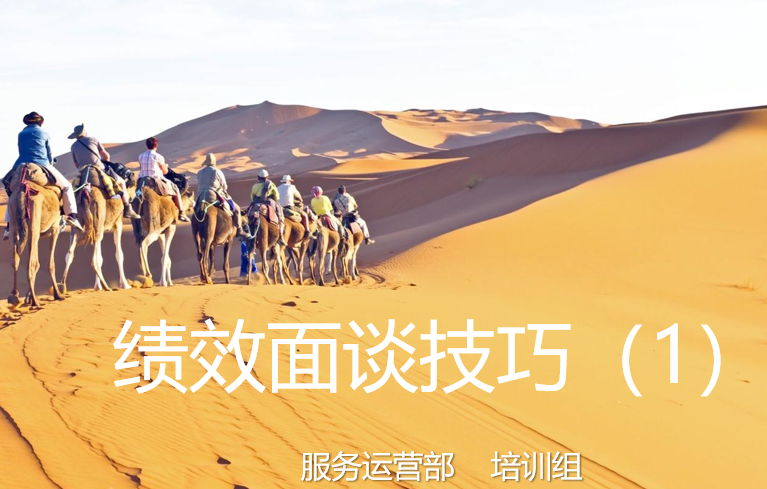 一、绩效面谈四步法：
1、表明面谈目的与绩效评估结果
2、具体表现行为：优秀给予肯定，待提升商讨提升计划；
3、确定改进措施与督促时间表，结果呈现等；
4、探讨下月目标（目标的合理性与可达成性），员工是否需要帮助或资源等；
二、绩效面谈过程注意事项；
三、绩效面谈自检方法。
培训结束后，引发总部员工思考，绩效考核与面谈的必要性开展讨论，随后再次与经理层探讨此事：
先从总部明确岗位职责与说明书，并开展总部的绩效考核，小范围内试运行。
2、分层培训—销售团队培训
应到29人，实到28人，参与率：97%
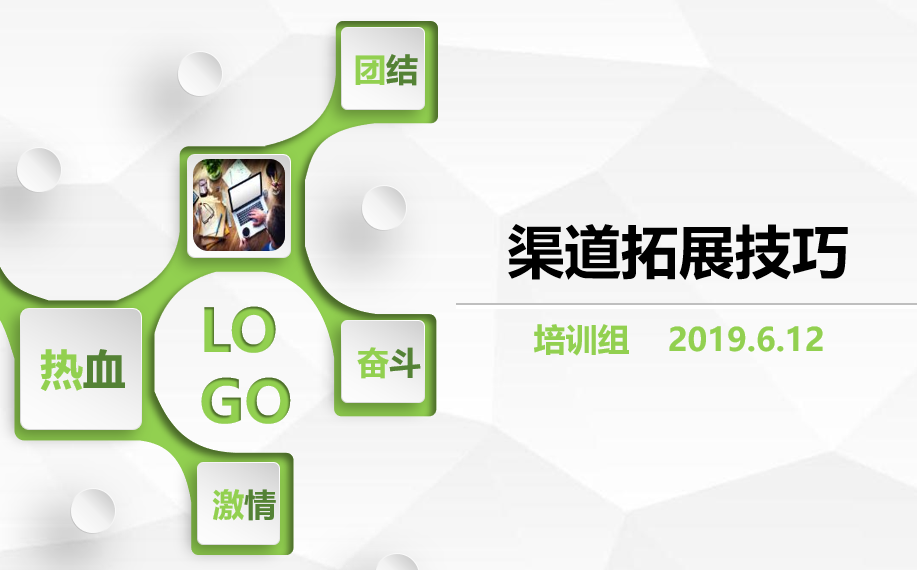 一、渠道拓展意义：从公司发展到个人收入，  
         从集体到个人逐步进行分析；
二、渠道拓展的思路：与销售思路有异曲同工
         之妙，重点在于渲染共赢点，并探讨式让    
         客户参与互动；
三、SPIN提问技巧的再学习
渠道拓展7月会形成话术+目标客户梳理，7月电话辅导率达到：50%。
2、分层培训—企业服务组培训
企业服务小组全体人员现场培训：7人
一、企业服务组工作的价值与前景，结合市场与部门 
         进行分析；
二、服务意识的概念与理解；
三、结合部门实际案例分析服务意识的体现；
四、提升服务意识的方法：5W1H的概念与应用
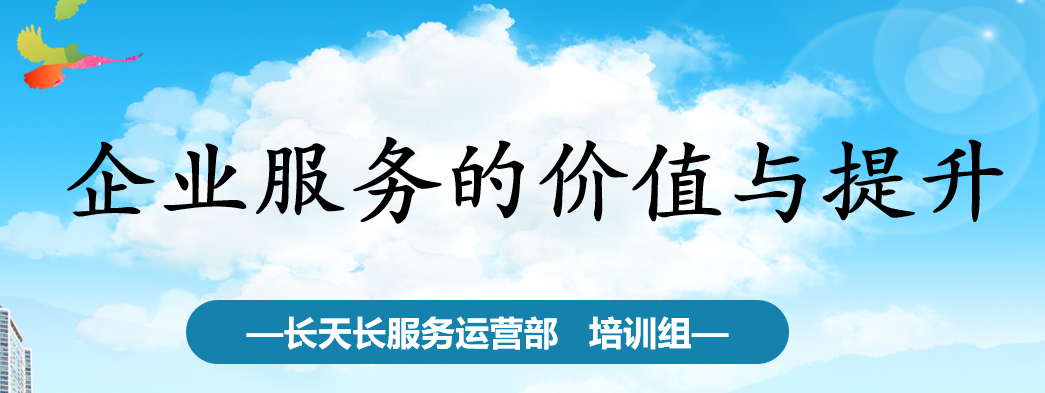 下步工作：1、开展服务技巧的培训，7月执行；
2、制定优秀服务标准，并设置奖励与奖励标准，完成8DFLOW流；
3、部门内部渲染品质管理的重大举措，带领全员关注品质管理，互相监督与改进。
2、分层培训—大区培训事宜
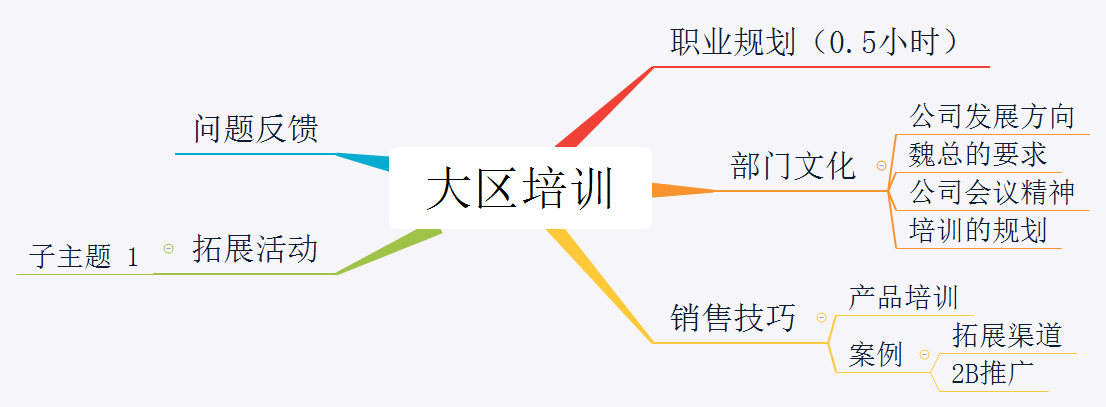 下步工作：7月开始开发培训课件，7月开始与大区商定具体培训的时间。
2、全员业务培训参与情况
2、全员业务培训参与情况
6月培训考核总人数29人，较5月份增加2人；6月考核涉及金额2350元，较5月份增加850元；
分析原因在于：6月大部分被考核人员是由于《网络信息安全》培训考试未参加或者考试没
有及格导致的人数19人，数量比较大；
7月份以后要加强大家认真对待各类重要的考试，争取减少被考核的人数。
本月讲师费用共三节课，金额：240元。
3、管理协助工作
建议1、如何用人才更高效：报销与采购太浪费时间，建议简单的后勤工作可交给内勤处理；
建议2、部门应该指定专人专门负责部门间的协调工作：品质管理有些涉及到其他部门，协调中找不到对接人。
3、管理协助工作
建议1、在做辽宁抚顺的软件部署时，公共省份的运维工作，希望总部能统一协调；
建议2、在指派新员工时，希望由老员工带领指导或者制定辅导计划，并不只是回答问题。
4、7月工作计划
4、7月工作重点
3、品质管理完善化，打造品质保障标准，带动更多的人参与；
95%
1、做好分层培训：课件的开发、培训后的辅导；
2、大区培训系列课件的开发与实践的确定；
77%
4、完成渠道拓展话术，并结合培训开展沟通与演练；
5、协助部门经理开展总部绩效管理相关事宜。（配合管理层培训）
36%
56%
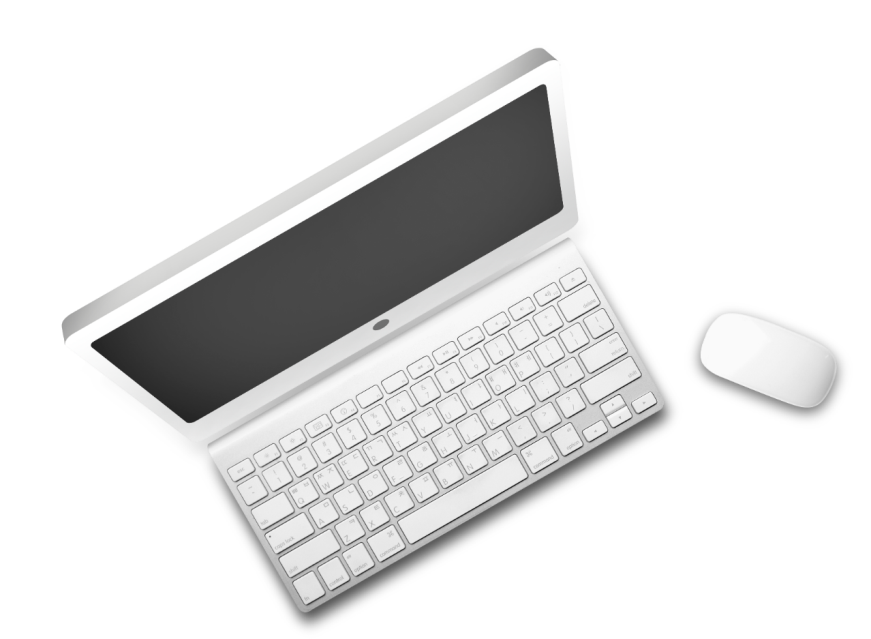 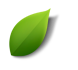 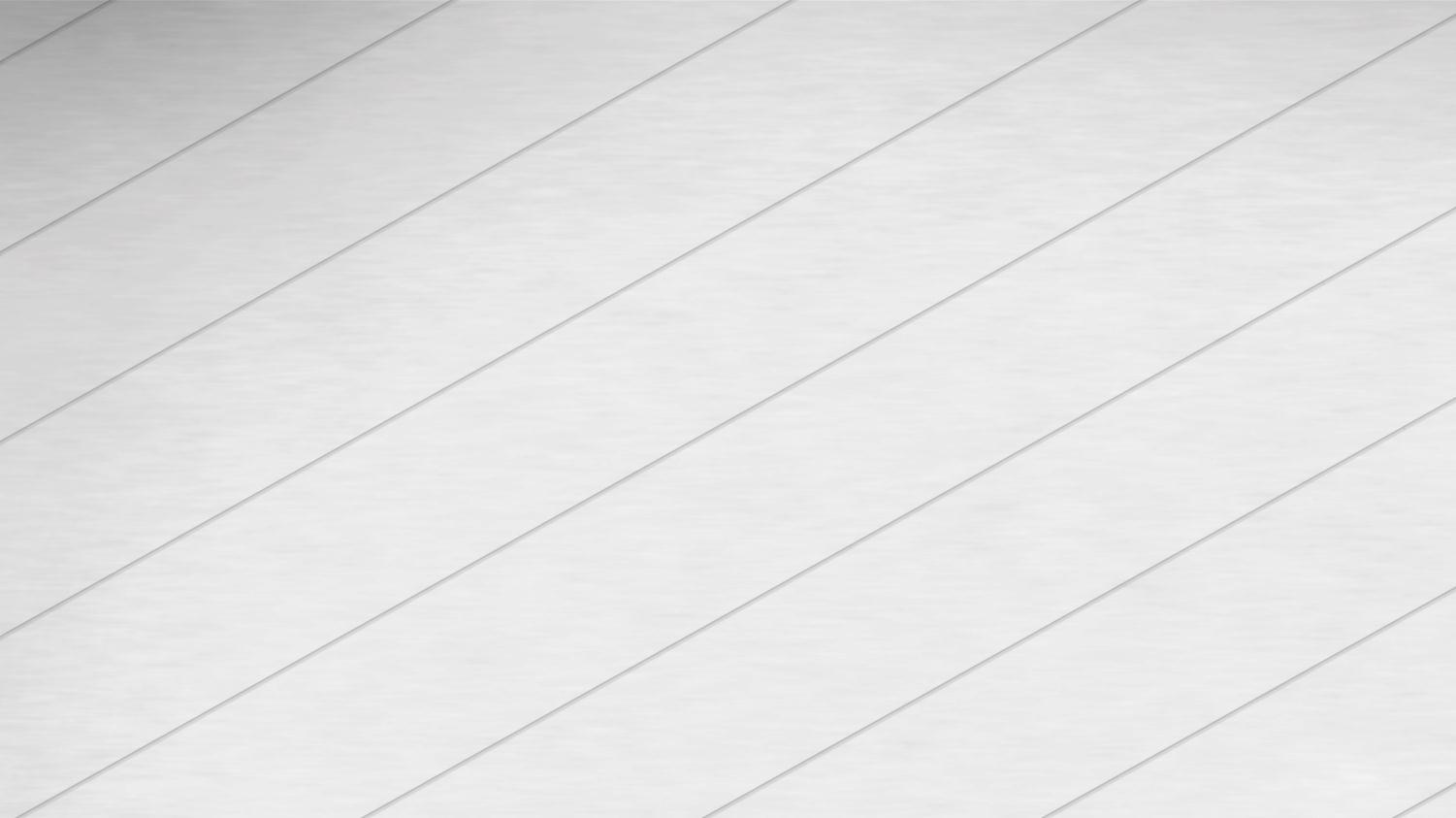 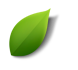 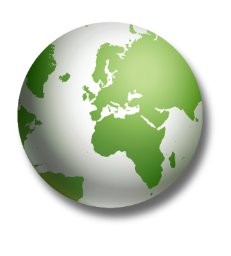 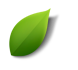 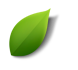 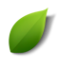 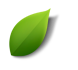 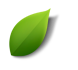 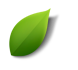 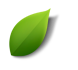 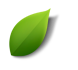 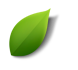 感
谢
您
的
观
看
培训组   2019.7